リラックスしてすごそう
～からだもこころもゆったりと～
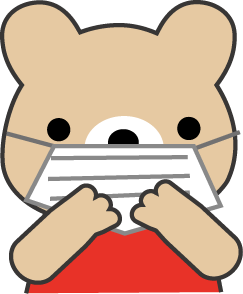 ●本日のおはなし
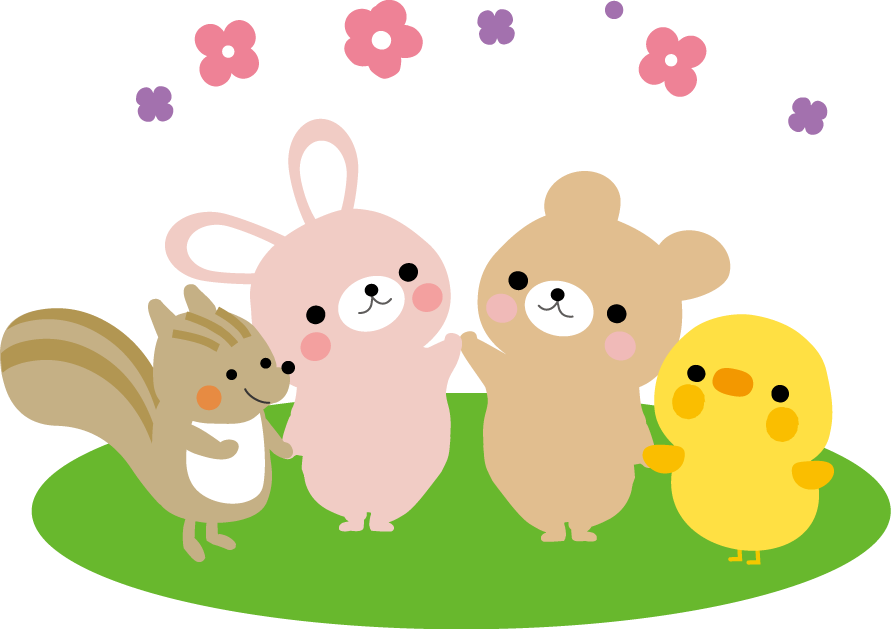 つかれていませんか？
いつもの自分とちがうところはありませんか？

かんたんにリラックス
ゆっくり深呼吸をしてみよう
寝る前にリラックス
　　ぎゅーとふわ～で力をぬこう
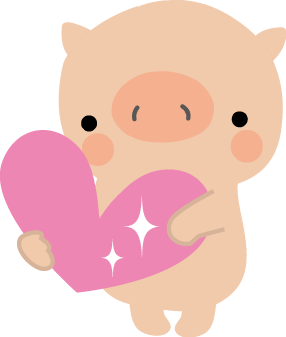 ●ちょっとつかれていませんか？？
きもち
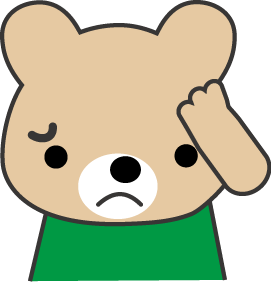 きぶんがおちこむ
そわそわする
おこりっぽい
なにもやる気がおきない
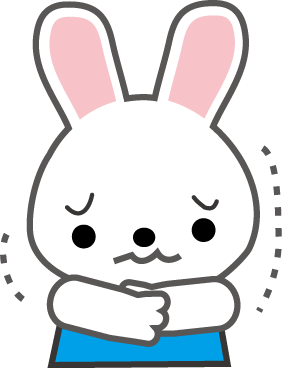 ●ちょっとつかれていませんか？？
行動・からだ
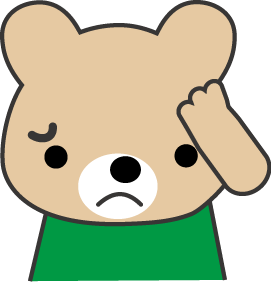 頭がいたい
暴飲暴食（ぼういんぼうしょく）してしまう
おなかがいたい
ねむれない
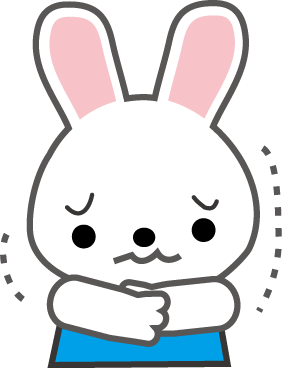 [Speaker Notes: こんなことがあっても、今のこの状況だと特におかしいわけではない。
今後こういうことがあるかもしれない。]
そんなことがあってもなくても･･･
やってみよう☺
体がほぐれると

心もほぐれます
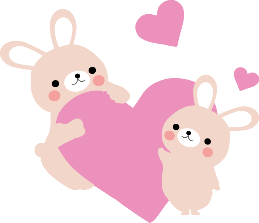 [Speaker Notes: おうちの人もそんなことありませんか？
おうちの人にも教えてあげてね。
一緒にお休みの日にしてみてね。
心をほぐすために、まずは身体をほぐしてみましょう。]
深呼吸（しんこきゅう）
●ゆっくり　しんこきゅう　をしよう
せなかをのばし
ゆったりすわる
①いきを
　　はききる
②いきを
　　すいこむ
④いきを
　　はきだす
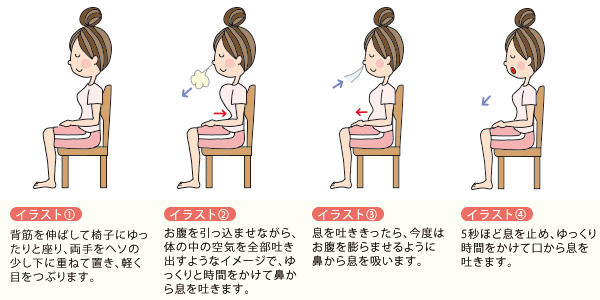 ②③④をくりかえす
③いきをとめる
５
１・２・３・４
６・７・８・９・１０
[Speaker Notes: 低学年や小さい子は（高学年がしてもOK）親指を身体の前に出してそこに向かって息をはくのもいい。
慣れてきたら自分でカウントしながら自分のペースで。]
ちからを　ぬく（ぎゅーとふわ～）
[Speaker Notes: 力をぬきましょう。
ただ力をぬくだけだと割と難しい（特に大人はなかなか力をぬけなかったりする）
力をぬくために1度力をいれてみる。]
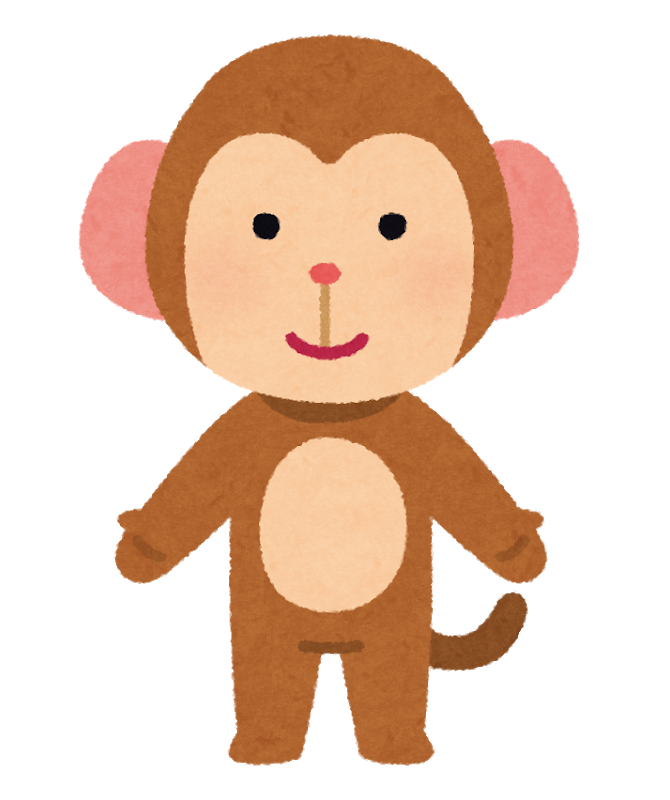 ①手をぎゅーっとにぎる

②ふわっと力をぬく
てが あたたかく なったかな☺
①かかとを押し出すようにぎゅーっと力をいれる
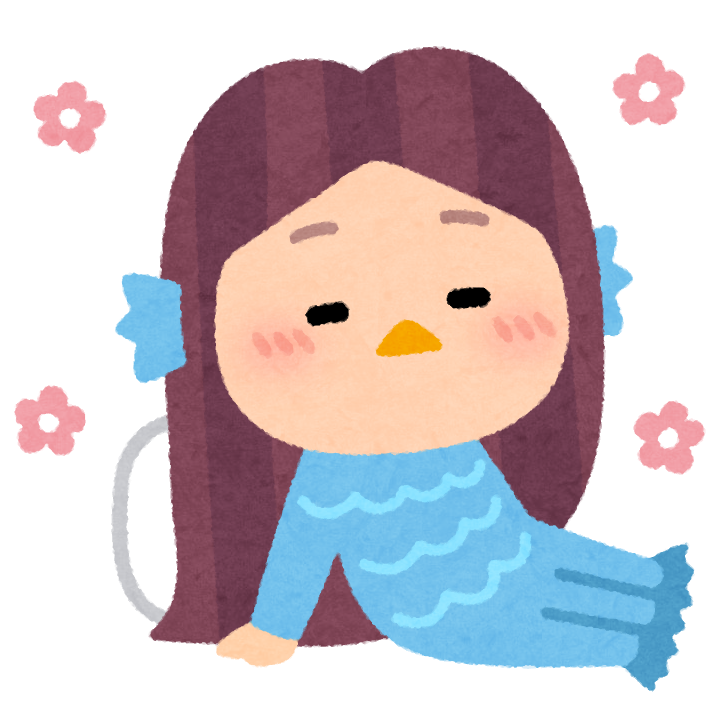 ②ふわっと力をぬく
あしが　すっきり　したかな☺
①肩をぎゅーっとあげる　　
②ふわっと力をぬく
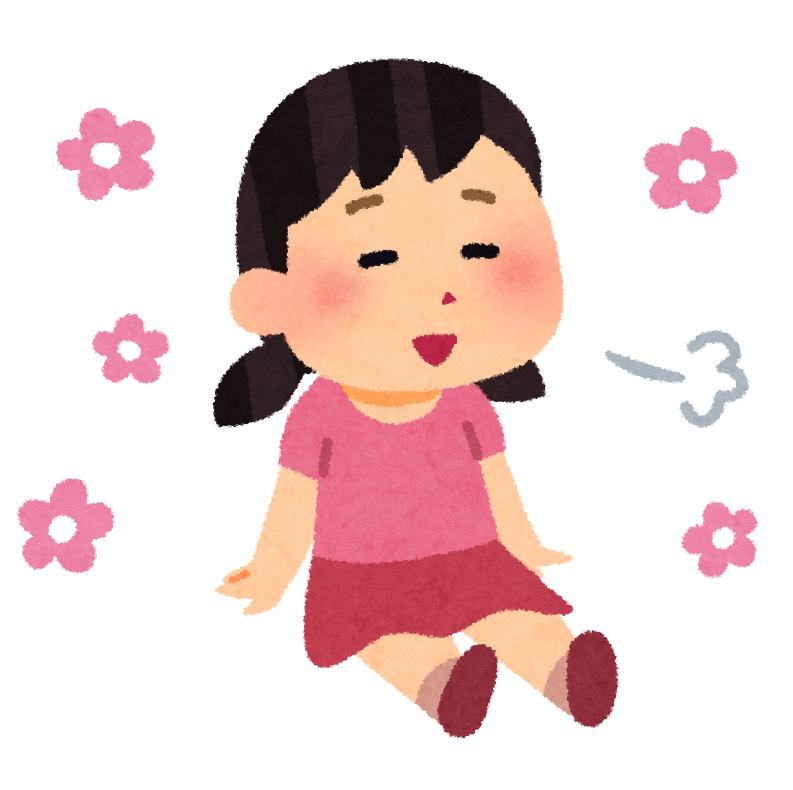 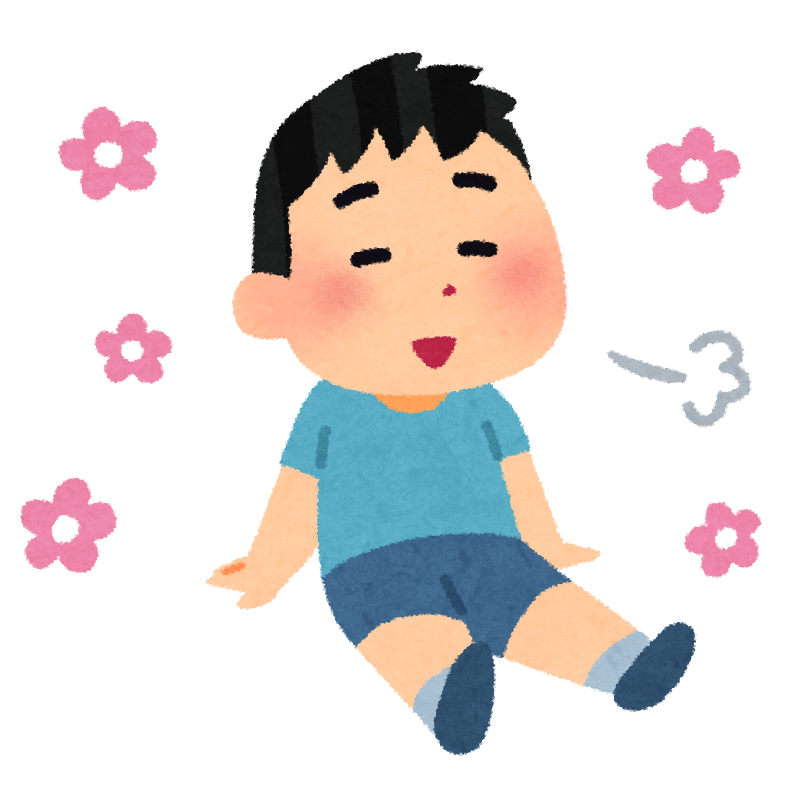 かたが　ほぐれたかな☺
●ぎゅーとふわ～でちからをぬこう
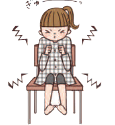 ①手首（てくび）
②足首（あしくび）
③肩（かた）
④おしり
⑤顔（かお）
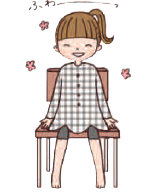 いすにすわってやってみるもよし、
ねるまえにふとんの上でするもよし
①～⑤の順で力をいれてみたり、
一気に全部力をいれたりしてみよう☺
[Speaker Notes: 寝る前の布団の中ならこのまま寝てOK。
日中や学校でする場合（した場合）は必ず覚醒させる。
でないと、ぼーっとしたままになってしまう。]
感染予防をしっかりといまできることをぼちぼちやっていきましょうたのしいおうちじかんをすごしましょう☺
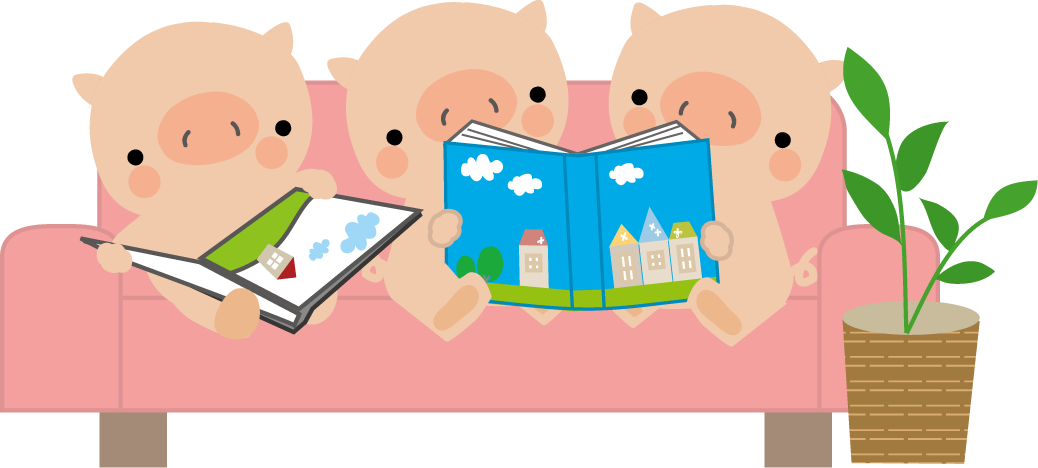 [Speaker Notes: 自分が楽しいなぁと思えることを。
力をぬいて、ぼちぼちいきましょう。
ぜひ寝る前にとかにぎゅーとふわ～とやってみてね。]
参考
＊震災・学校支援チームEARTHハンドブック＊国立成育医療研究センターHP　http://www.ncchd.go.jp/news/2020/20200410.html